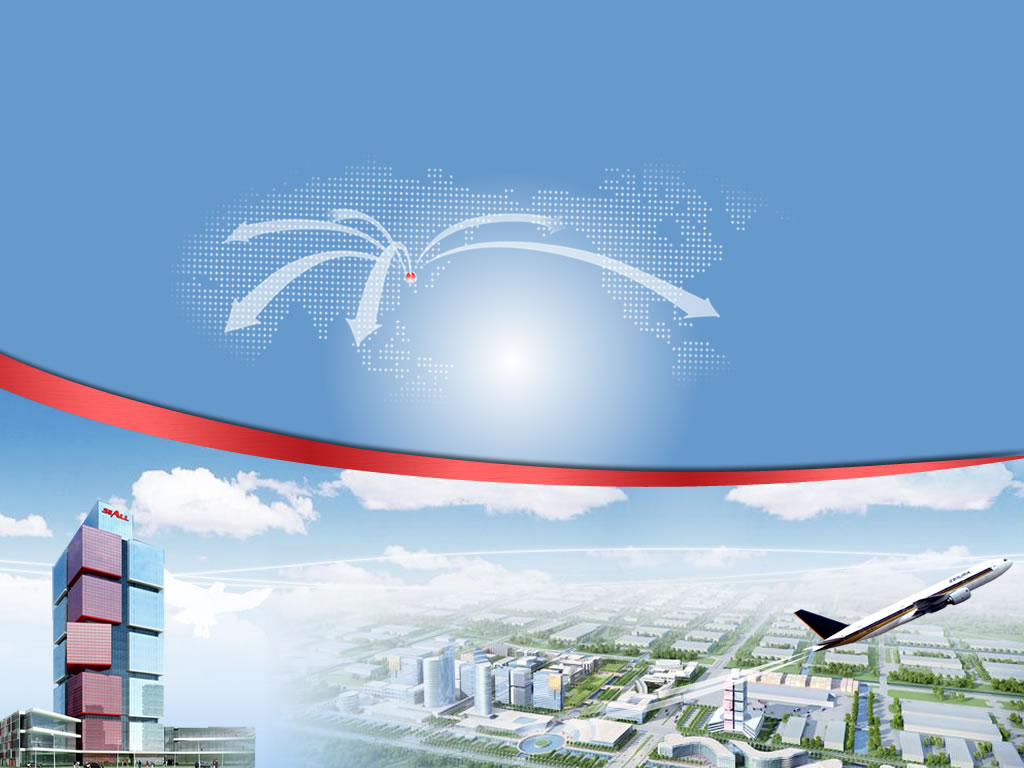 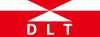 新三板每周资讯
战略投资部
第十八期
新三板半年报整体盈利增速3.2%,创新层为何“拖后腿”
股近3000家上市公司半年报整体盈利是下滑4.65%，而新三板整体盈利是微增3.2%，一降一增，颇能反映当下中国经济转型特点。“前者传统产业居多，经营还处于下降通道，后者以双创企业居多，其中不少是新兴产业的代表，这是历史与趋势的对比，也折射出中国经济正经历长周期的转换过程。”天地资本创始人王恩强如此表示。
整体盈利增速3.2%
日前，新三板半年报披露工作已正式落下帷幕。据股转系统官方网站统计显示，截至2016年8月31日，共计8895家公司须披露2016年半年度报告。其中，8852家已完成披露工作，另有43家公司未能按期披露半年度报告。根据《全国中小企业股份转让系统业务规则(试行)》4.4.1第(五)项的规定，股转系统决定自2016年9月1日起暂停该43家公司股票转让。
数据显示，已经披露半年报的8852家公司今年1至6月共实现营业收入6880.1亿元，同比增长16.8%;净利润402.7亿元，同比增长3.2%。如果剔除金融类公司，新三板整体业绩增幅将升至20.68%。具体看，6480家公司的上半年业绩报喜，占比73.2%，其中50家净利润超过1亿元;2372家公司亏损，亏损比例为26.8%，相较去年基本持平。据统计，有58家公司营业收入在10亿元以上。其中，钢银电商(创新层)、金田铜业(基础层)分别以166.36亿元和140.4亿元的营收领跑新三板。
新三板半年报整体盈利增速3.2%,创新层为何“拖后腿”
而净利润前二十名中，有半数公司属于金融行业。其中，齐鲁银行“吸金”能力最强，以8.11亿元的净利润位列第一。在亏损的公司中，有10家亏损超过1亿元，其中神州优车亏损最为严重，其今年上半年合计亏损额达到23.71亿元，亏损额较去年同期扩大10亿元。
简单对比A股上市公司数据可见新三板整体盈利已属不易。数据显示，沪深两市2929家上市公司今年1至6月共实现营业收入14.59万亿元，同比微增1.47%;合计实现净利润1.38万亿元，同比下滑4.65%。
创新层为何“拖后腿”
除了新三板整体业绩表现外，基础层和创新层作为分层后的两股力量，其各自代表的经营表现亦是外界关注的焦点。统计显示，今年上半年，基础层7953家公司共计实现营业收入5092.9亿元，同比增长13.24%;净利润237.56亿元，同比增长3.7%。创新层953家公司共计实现营业收入1787.2亿元，同比增长28%;净利润165.12亿元，同比增长2.4%。
可以看出，尽管基础层营收跑输整体增速，但净利润增幅接近4%，稍优于整体业绩增幅。反之，虽然营收增幅多出整体11个百分点，但创新层却有些意外地在盈利增速上“拖后腿”。
新三板半年报整体盈利增速3.2%,创新层为何“拖后腿”
“因为在计算增长率时用的是整体法，基础层很多企业去年净利润都是负的，一旦今年转正，其会给整体带来很高的增幅。”有券商人士如此解释。
此外，按交易方式对新三板公司群体业绩做简单对比，其结果也颇让人惊讶。数据显示，以协议方式转让的公司一共7273家，报告期内共实现营收和净利分别为4788.1亿元和287.1亿元，同比分别增长14.97%和5.2%;1631家做市公司的营收和净利分别为2092亿元和115.58亿元，同比增幅分别为21%和-1.6%。
有熟悉新三板市场的人士指出，上述数据“吊诡”的一个原因，可能是今年上半年做市企业大规模增加，当时冲刺做市商指标进创新层的一些企业基本财务状况都不佳。
新三板高成长魅力乍现
与A股市场的盈利下滑相比，新三板盈利呈现增长势头在一定程度上说明了其代表的新生力量不可小觑。新三板相较于A股市场而言，其最大的优势就是挂牌门槛更市场化、更国际化，因此汇聚了大批仍处于亏损的互联网企业、初创型高科技企业及近两年才蓬勃兴起的教育类企业，这些新兴产业的弄潮儿为新三板增添了A股市场无法企及的魅力。从百合网到神州优车，从和君商学到贝特瑞，都是细分领域的龙头企业。正是因为有了与时俱进的包容，才获得了最具时代创新动力的企业群体。
新三板半年报整体盈利增速3.2%,创新层为何“拖后腿”
新三板的上述魅力，吸引了一些具备前瞻力、愿意承担投资风险的投资机构进来掘金。对他们而言，这不是一个短线的市场，而是一个投资高成长企业的市场。举个例子，主营锂电池正极材料的新三板公司安达科技，2014年盈利才1600万元，2015年猛增至近5000万元，2016年上半年则已经激增到1.5亿元，依靠主营业务能获得如此高速增长，当然也会获得资金大力追捧。公司股价从2015年的5元定增价格，一路走牛至近期21元高点。随着今年6月份新三板分层制度落地，这类高增长企业自然被分到创新层中，这明显便于投资者挖掘高成长企业。
尤其值得一提的是，昨日召开的国务院常务会议，确定促进创业投资发展的政策措施，释放社会投资潜力助力实体经济;部署建设北京全国科技创新中心，加快推进创新型国家建设。会议还指出，“完善全国中小企业股份转让系统交易机制。”
这些政策信号对新三板市场无疑是长远利好。古语云：富在迎来。新三板若能聚焦并大力培育新兴的双创企业，中国的产业未来即在此中。
国务院首提完善新三板交易制度 市场期待竞价交易升温
“这是国务院常务会议首次提到完善新三板交易制度。”9月2日，企巢新三板学院院长程晓明表示。9月1日召开的国务院常务会议确定发挥主板、创业板和地方性股权交易场所功能，完善新三板交易机制。程晓明曾将新三板发展分为三部曲，第一步是市场大幅扩容，该阶段将于2015年至2016年完成；第二步是加强挂牌公司规范；第三步是改革新三板交易制度，改善市场交投活跃度。“新三板交易制度改革估计为期不远了。”程晓明预计。此次国务院常务会议提出完善新三板交易制度，市场参与者也增强了对竞价交易的期待。有券商人士认为，流动性直接与交易制度密切相关，竞价交易可以解决当前做市商服务供应短缺的问题。（证券日报）
新三板首批中报问询函出炉 持续经营能力最受关注
随着新三板半年报落幕，9月2日，全国股转系统发布第一批中报问询函，涉及华协农业、顺昊生物、浩祯股份、华燃油气、正扬股份、环球拓业、了望股份7家公司近20个问题。其中，浩祯股份和华燃油气上半年营业收入为0，公司的持续经营能力受到重点关注。
国务院首提完善新三板交易制度 市场期待竞价交易升温
半年期末货币资金余额仅2.1万元，股转提问是否存在现金流断裂风险。此外，了望股份问询问题最多，公司上半年员工人数增幅23.21%，但薪酬增幅却达到65.89%，两者出现大幅度的不匹配，股转系统要求说明其薪酬水平的合理性。（中国证券报）
新三板私募告别野蛮生长四大PE“巨头”业绩冷热不均
8月27日，随着同创伟业半年报的公布，新三板四大PE巨头上半年成绩单全部出炉。受2016年股市的大幅波动和股转系统发布《关于金融类企业挂牌融资有关事项的通知》(以下简称《通知》)影响，四大PE巨头上半年业绩冷热不均。数据显示，上半年，九鼎集团实现净利润4.15亿元，同比上涨122.36%，领跑新三板。与之相比，同创伟业、中科招商和硅谷天堂交出的半年报则不太理想，净利润分别为4231万元、4310万元和5316万元，同比下滑28.18%、87.74%和92.19%。
新三板进入制度建设关键期
近期以来，新三板交投持续维持低迷状态，新三板整体交投及融资清淡的同时，三板做市指数也频频创下阶段新低。不过也正是新三板市场低迷的当下，也成为了新三板各参与方最能深刻反思的时候。虽然作为国家创新战略的资本支持，新三板的政策支持是坚定不移的，但只有新三板自身发展出一个活跃交易的竞价交易的层次，并在内部形成畅通的升级通道，才能真正成为多层次资本市场中承上启下的纽带，发挥推动中小企业、创新型企业发展的作用。
新三板交投持续低迷
截至2016年9月2日，新三板挂牌公司家数合计8920家，其中做市转让1632家，协议转让7288家。新三板共有总股本5126亿股，其中做市转让的1500.68亿股，协议转让都625.09亿股；流通股份1900亿股，其中做市转让的803.97亿股，协议转让的1095.66亿股。根据银河证券新三板团队统计，新三板企业的行业分布呈现集中的特点，工业企业2567家，信息技术企业2393家，非日常生活消费品企业1254家，原材料企业1037家，医疗保健企业557家，日常消费品企业493家，电信业务企业189家，能源企业183家，金融企业134家，公用事业64家，房地产62家。
新三板进入制度建设关键期
新三板指数持续低迷，成交也维持低迷的状态，这也导致新三板融资整体清淡。上周合计成交量6.2亿股，较前一周减少1.72%；合计成交30.65亿元，减少1.13%。其中，做市转让成交2.94亿股，成交金额15亿元，减少8.2%；协议转让成交3.3亿股，成交金额15.65亿元，增加6.75%。
三板做市指数在上周再创新低，2016年8月31日最低触及1073.47点，较之2015年4月的高点2673.17点腰斩有余，截至9月2日，收于1077点。做市日交易量长期处于3亿元以下，三板成指的日交易量则基本处于6亿元以下。从上周的融资来看，有17家增发实施完成，增发数量9892.59万股，募集资金3.01亿元。新增增发预案58个，来自57家企业，预计增发数量32910.33万股，预计募集资金26.49亿元。
新三板交易机制仍待完善
市场最低迷的时候，也是市场各参与主体最能够深刻反思的时候。新三板从诞生那一刻起，各方均寄予厚望。新三板不仅是中国多层次资本市场改革的关键举措，也是缓解中小企业融资难的利器，是推动创新型企业发展的基本金融安排。从企业的角度来看，新三板市场给出了明确的资本路径；从投资人的角度来看，无疑希望在新三板市场中掘金，找到未来的“微软”。正是由于各方的期望都很美好，也就产生了矛盾。
新三板进入制度建设关键期
企业对估值的过高期待和风险的忽视直接导致了融资难，而投资人面对市场的清淡、制度的滞后和企业暴露出来诸多风险，不得不望而却步。实际上，市场的发展成熟需要时间，市场主体的客观冷静也需要时间，企业的成长更需要时间。如今，在经历了近三年的探索之后，各方才冷静下来，这时候，才是各方考虑制度建设的关键时刻。
新三板作为国家创新战略的资本支持是坚定不移的。9月1日召开的国务院常务会议上确定了促进创业投资发展的政策措施，释放社会投资潜力助力实体经济；部署建设北京全国科技创新中心，加快推进创新型国家建设。这次会议，特别提到了新三板：发挥主板、创业板和地方性股权交易场所功能，完善全国中小企业股份转让系统交易机制，规范发展专业化并购基金，支持证券公司柜台市场等开展直接融资业务，畅通创投的上市、股权转让、并购重组等退出渠道。新三板在多层次资本市场中，是最关键的纽带。完善新三板的交易机制，不是要让新三板企业转板，而是要在新三板中发展出一个活跃交易的层次出来。从当前的分层来看，创新层和基础层在制度配套上不够清晰，创新层并未享受与严格的信息披露和监管要求相应的交易制度安排。只有当新三板自身发展出一个活跃交易的竞价交易的层次，并在新三板内部形成畅通的升级通道，新三板才能真正成为多层次资本市场中承上启下的纽带，真正发挥推动中小企业、创新型企业发展的作用。
新三板进入制度建设关键期
8月26日，证监会主席、书记刘士余来中关村调研多层次资本市场，针对前一段时间出现深圳“地库”孵化器倒闭、“中关村咖啡凉了”的说法，陪同调研的国家发改委副主任林念修表示：“初创企业失败率高在全世界是普遍现象，当前双创已经进入了理性发展、自我完善、优胜劣汰的新阶段。下一步将继续完善创业创新政策体系，特别是要建立对创业失败者的保障机制，使创业者、从业人员、投资人都能够及时退出，获得新的机会。”创业的保障机制，最好的便是资本市场的交易机制。以新三板为纽带，以地方股权转让系统为基础，以多层次资本市场为依托的创业创新资本扶持机制，无疑是中国创新与经济转型的关键。
新三板业绩受冲击 市场定位亟待明确
上周，新三板中报披露工作已经基本完毕，8854家挂牌公司发布了上半年业绩，平均净利润增幅超过了创业板，不过由于经济整体下行，以及业绩提前释放，新三板企业上半年业绩不及预期。
在新三板企业展示自己的同时，新三板的政策却犹抱琵琶半遮面，一直不明朗不明确。在分层制度实施两个多月后，创新层配套政策还没有音讯，而市场对于新三板的定位也发生了动摇，产生了分歧。新三板究竟是独立市场还是预备市场，究竟是一级市场还是二级市场令市场参与者困惑。
有业内人士认为，在政策不明确的情况下，新三板市场发展可以摸着石头过河。也有人认为，只有定位先清晰，新三板才能进行有效试点。无论如何，目前的新三板的市场信心已经陷入低迷，市场在进入一个投资者亏损、企业融资下滑的负向循环。
企业业绩受到冲击
截至上周，新三板已经披露了8854份半年报，有多达480家企业在最后时刻披露上半年业绩，、总共有43家挂牌公司由于未能在8月31日截止日前发出中报而被停牌，它们将必须在未来两个月内完成披露，否则将面临摘牌。
新三板业绩受冲击 市场定位亟待明确
中报显示，新三板企业在上半年实现营业总收入超过6800亿元，同比增长7.5%，实现净利润约400亿元，同比下降5.3%。钢银电商(835092.OC)和金田铜业(834178.OC)分别以166亿、140亿继续保持营收规模的前两位。
齐鲁银行(832666.OC)、垦丰种业(831888.OC)和九鼎集团(430719.OC)分别以8.1亿元、5.3亿元和4.1亿元领衔净利润排行榜。广证恒生研报显示，净利润前十名的新三板企业可以排入创业板的前30名，新三板企业上半年归母净利润平均增幅为25%，也高于创业板。
不过，有500多家挂牌公司上半年营收下滑超过一半，其中27家企业营收为0，顺昊生物(833686.OC)甚至录得-28万元，同比下滑109%。对此，股转系统向顺昊生物发送问询函要求公司解释营收为负的原因，要求说明是否存在销售退回的情形，要求解释能否持续经营。
和去年同期相比，多达3840家挂牌企业净利润下滑，占应披露中报企业总数的43%，近2400家企业今年前六个月未能盈利。神州优车(838006.OC)和恒大淘宝(834338.OC)分别以-23.7亿元和-3.1亿元在亏损榜排名领先。
新三板业绩受冲击 市场定位亟待明确
华东一家大型券商新三板首席分析师对第一财经记者表示，“中报是比较正常的水平，今年新三板整体业绩增速没有市场预期的那么好。因为2015年是比较特殊的年份，很多企业要做定增、要进入创新层，很大程度上提前释放了业绩。这种表现和创业板起步的时期类似，需要用时间来消化财务中的水分。”
值得关注的是，创新层企业净利润增幅也在放缓，多达350家企业盈利下降，占创新层公司总数的37%，营收下滑过半的企业达29家，占创新层公司总数的3%。
新三板智库负责人邱翼认为，以创新层来区分企业是否优质，目前看效果并不好，仍然需要时间来检验，新三板最优质的企业一定是能够持续待在创新层的企业。他告诉第一财经记者，新三板明后年的业绩可能会更难看，大部分企业还是难以跟周期对抗。而投资者要正视实体经济不景气的现状，挖掘能够穿越周期持续增长的企业。
一级市场还是二级市场?
在新三板企业表明了自己业绩的同时，整个市场却面临着政策上不清晰不确定的现状，关于新三板的定位问题近期引起了业内激烈的讨论。
新三板业绩受冲击 市场定位亟待明确
近日，股转公司副总经理隋强在国家金融与发展实验室主办的一场论坛上表示，新三板发展到今天，它是场内市场还是场外市场，企业是上市公司还是挂牌公司、是公众公司还是非上市公众公司，这些概念又变得似是而非，成为市场需要深度思考的问题。他也指出，比概念更重要的是为中小微企业构建持续融资的市场制度。
此前，股转公司挂牌部总监李永春在第一财经新三板夏季峰会上表示，市场定位不清晰、不明确是新三板面临的主要问题，导致了市场预期不稳定、监管依据不充足和创新方向不明确。他认为，下一步新三板需要顶层设计，对于市场定位形成统一的认识。
目前，新三板制度与证券法在细节上仍有差异，市场运行依靠的法理法规层级较低。不过，根据证监会去年11月发布的《关于进一步推进全国中小企业股份转让系统发展的若干意见》，新三板是全国性证券交易场所，是我国多层次资本市场的重要组成部分。但是这份意见一方面要新三板坚持独立的市场地位，指出公司挂牌不是转板上市的过渡安排，另一方面又提出研究推出向创业板转板试点。新三板究竟是与沪深交易所平行的“北交所”还是企业上市前的预备市场，究竟是一级市场还是二级市场，目前决策者和监管者还没有进行明确区别，但是在新三板市场参与者之间，已经产生了巨大分歧。
新三板业绩受冲击 市场定位亟待明确
由于企业和投资者对于公司估值存在鸿沟，新三板的交易和融资功能都受到影响。目前，新三板市场每日成交总额只有5亿元左右，融资有逐月下滑的趋势。
9月1日，国务院常务会议在部署释放社会投资潜力助力实体经济的工作中，要求完善全国中小企业股份转让系统交易机制。这是国务院会议首次强调新三板的交易功能，也是国务院在过去一个月里第三次提及新三板，前两次的背景分别是“十三五”国家科技创新规划、降低实体经济企业成本工作方案。
中科沃土基金董事长朱为绎对第一财经记者表示，“国务院已经看到新三板交易的重要性，下一步可以期待新三板的交易会有改善，但是需要时间。如果交易不改善，企业和中介机构就没有动力，好公司都会离开，那么这个市场就废了。”他认为，新三板的定位不可能一步到位，需要先干再说。
不过，安信证券新三板研究负责人诸海滨认为，新三板需要先有明确的定位才能进行摸索，因为新三板不能脱离整个资本市场全体架构的设计，新三板的发展需要避免对创业板造成冲击，而转板也应当防止出现制度套利的现象。
他告诉《第一财经日报》记者，“从中报来看，新三板中小微企业受经济下滑的冲击比大型企业更大。国务院对新经济、中小微企业、双创企业的生存现状非常关注，一直在出改善融资、降低成本一系列政策。现在首次提到交易制度的完善，是标志性的，更高一层次的。”
证监会密集调研新三板：内容尖锐宽泛
1.监管层首提新三板股票投资风险
近期中国证券投资基金业协会组织召开了“基金管理公司合规风控培训会”，邀请证监会机构部专家对已发布和拟发布监管规则进行讲解,监管层首次强调了新三板股票的投资风险。据基金业协会的风控培训会上透露，目前30.06%的产品累计净值在1以下，监管层有关人士表示目前亏损的产品中多设立于2015年上半年。该人士在会上进一步表示，目前已经出现了个别资管产品由于新三板股票停牌，缺乏交易对手等原因，产品到期无法退出的情况。
2.中证私募股权报价板上线三板定位再明确
近日，中证机构间报价系统股份有限公司私募股权市场悄然上线试运营。在价格发现机制上，报价板还设置了“估值商”和“报价商”角色。这一估值商角色设置，介于资产评估机构和证券研究机构之间，仅从规则来看有望解决如新三板市场目前存在的，卖方研究缺乏买方支持导致估值效率低下的问题。从两类报价业务情况来看，参考报价将新三板市场一直未能实际发挥作用的意向转让交易方式明确下来，但不具有成交义务的报价是否有实际意义仍有待观察。
证监会密集调研新三板：内容尖锐宽泛
3.证监会密集调研新三板:内容尖锐宽泛 市场定位成首要问题
证监会研究中心近几周来在上海、北京、广东各地，对券商挂牌业务部、做市部、投资机构、挂牌企业的密集调研，被认为具有指向意义。调研提纲显示，证监会研究中心共提出市场定位、挂牌、融资并购、交易制度、日常监管、转板和退市，共六大类22个问题。关于融资并购方面，调研提纲明确提出“融资功能不乐观”，“ 股权质押难，多数银行不接受”，“ 哪些问题限制了定增的发行”等，显示出研究中心收集到的企业问题多偏向负面，与目前新三板呈现出的数据结论发生较大背离。
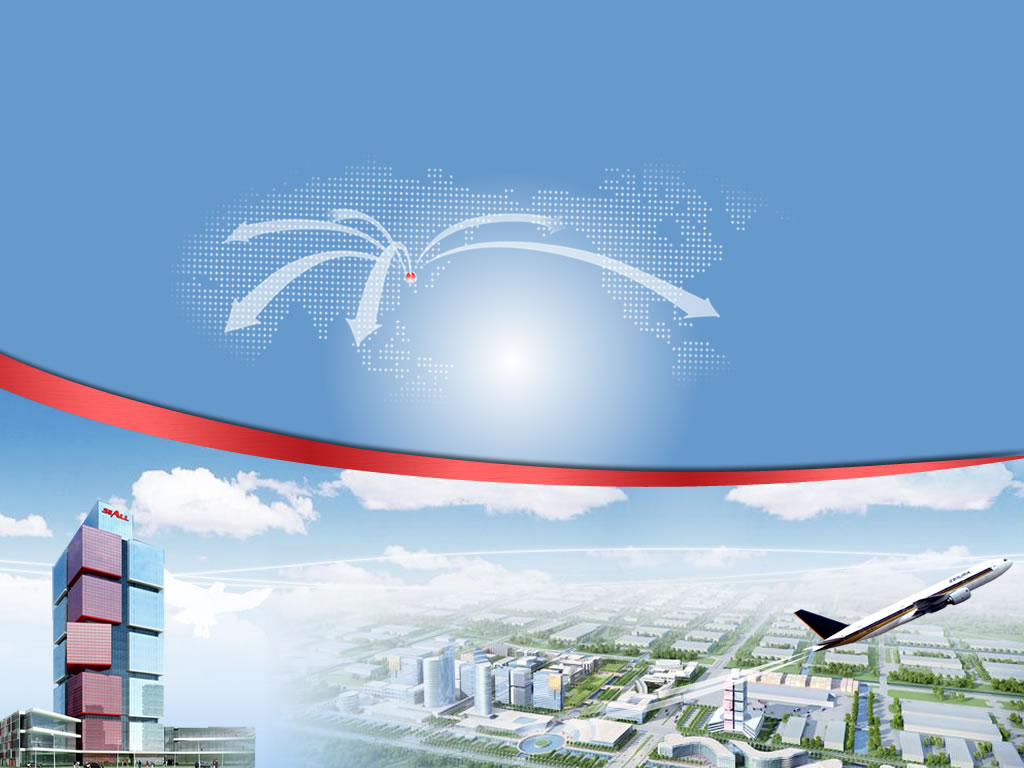 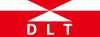 谢谢！